Развитие государственно-частного
партнерства в социальной сфере
 на территории Омской области
Докладчик: Шипилова Е.В. – 
первый заместитель Министра труда и социального развития Омской области
1
Министерство труда и социального развития Омской области
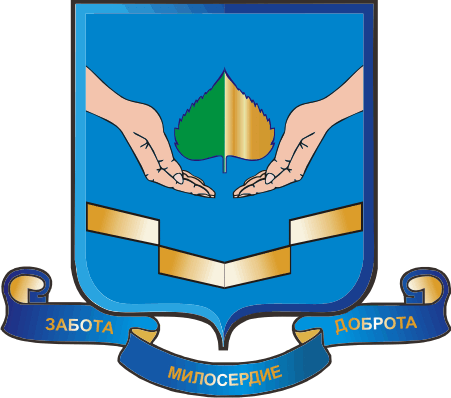 Закон Омской области от
 6 апреля 2010 года № 1249-ОЗ
"О государственно-частном партнерстве"
Подготовлена новая редакция закона Омской области
ГЧП – взаимодействие (сотрудничество) между Омской областью и хозяйствующими субъектами в целях обеспечения социально-экономического развития Омской области в части создания и (или) развития объектов социальной, транспортной, коммунальной и энергетической инфраструктуры  Омской области, реализации инновационных проектов
2
Министерство труда и социального развития Омской области
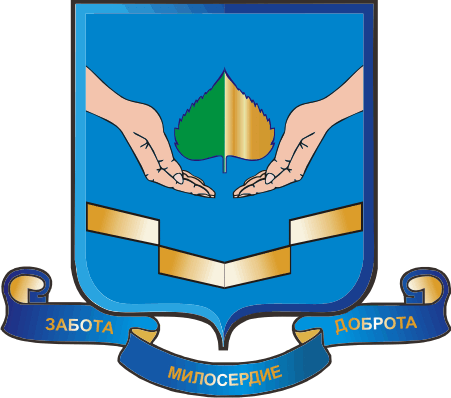 Привлечение бизнеса в социальную сферу
Проблемы:
Формирование нормативной правовой базы социального предпринимательства
Решения
принятие нормативных актов на федеральном уровне, которые бы четко определили сферу деятельности социального предпринимательства, его статус;
 снижение требований к учреждениям стационарного типа и стимулирование открытие новых  негосударственных  учреждений;
 принятие на федеральном уровне правового акта, направленного на формирование долгосрочной контрактной системы.
Информационная поддержка социального предпринимательства
активная информационная кампания, поиск проектов в данной области, мотивирование людей, готовых заняться данным бизнесом;
 формирование в общественном сознании положительного образа социального предпринимателя.
3
Министерство труда и социального развития Омской области
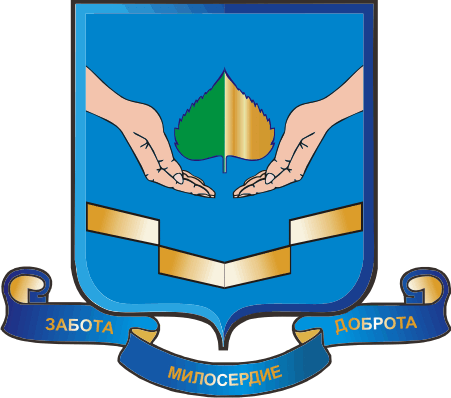 Приоритетные направления развития ГЧП
Постановление Правительства  Омской области от 24 сентября 2013 года № 225-п
обеспечение проживания и питания граждан в стационарных учреждениях;
         оказание реабилитационных услуг детям и инвалидам;
         приобретение и установка вспомогательных устройств, приспособлений и иных дополнительных средств, выполнение работ (в том числе ремонтных работ) по обеспечению безопасных и комфортных условий труда, а также беспрепятственного доступа инвалида к рабочему месту;
        обеспечение инвалидов техническими средствами, необходимыми для их социальной адаптации в процессе осуществления трудовой деятельности;
       модернизация рабочих мест в целях повышения производительности труда инвалидов;
       предоставление временного проживания гражданам без определенного места жительства
4
Министерство труда и социального развития Омской области
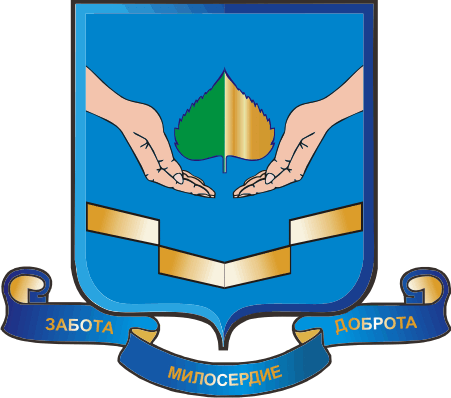 Конкурсная комиссия Министерства осуществляет прием и рассмотрение заявок на выделение субсидий
Предоставлены субсидии на общую сумму 1 465 тыс. рублей:
В 2013 году
индивидуальному предпринимателю Е.А. Филиппову  (1000 тыс. рублей);
ООО "Производственное объединение"Омбытпошив" (465 тыс. рублей)
5
Министерство труда и социального развития Омской области
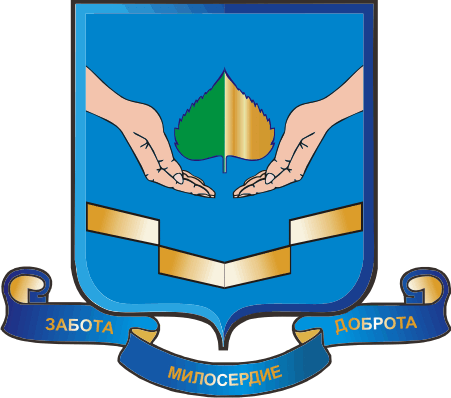 Конкурсная комиссия Министерства осуществляет прием и рассмотрение заявок на выделение субсидий
Предоставлены субсидии на общую сумму  4 648,3 тыс. руб.:
В 2014 году
Омской региональной общественной организации детей-инвалидов и их родителей "Дети-Ангелы" (375 тыс. руб.);
     ООО "Производственное объединение "Омбытпошив" (431,5 тыс. руб.);
     Омской Межрегиональной благотворительной общественной организации "Христианское общество Милосердие" (228,3 тыс. руб.);
     ИП А.Г. Волкову (560 тыс. руб.);
     ИП Е.А. Филиппову (2 695,3 тыс. руб.);
     ИП О.В. Заливиной (358,2 тыс. руб.).
6
Министерство труда и социального развития Омской области
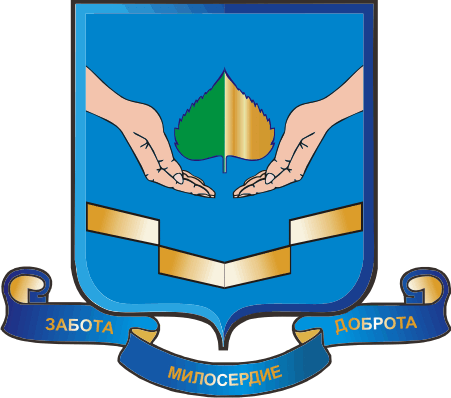 ИП Филиппов Е.А.
ООО "Производственное объединение "Омбытпошив"
Частный пансионат  для престарелых и инвалидов осуществляет работу в с. Пологрудово  Тарского района Омской области. Субсидия направлена на обеспечение проживания и питания пожилых  граждан
ИП Волков А.Г.
Частный пансионат для престарелых и инвалидов "Гармония" осуществляет работу в д. Тавричанка Любинского района Омской области. Субсидия направлена на обеспечение проживания и питания пожилых  граждан
За счет субсидии обеспечено повышение качества и комфортности рабочих мест для инвалидов по зрению путем улучшения условий труда и обеспечения безопасности рабочих мест
7
За счет субсидии обеспечено получение 10 гражданами без определенного места жительства и занятий помощи в ресоциализации
Министерство труда и социального развития Омской области
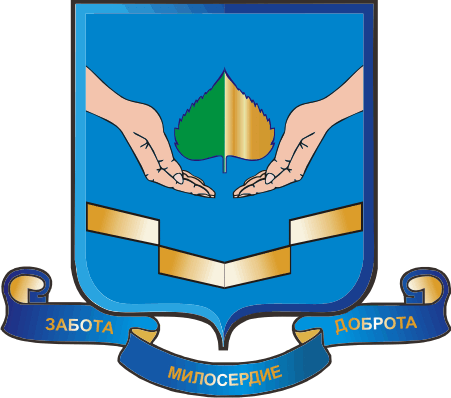 "Христианское общество Милосердия"
Общественная организация "Дети-ангелы"
ИП Заливина О.П.
За счет субсидии негосударственной коммерческой организацией "Мобильная психолого-педагогическая  служба "Карлсон" осуществлялось предоставление услуг по психолого-педагогическому обследованию детей с ограниченными возможностями здоровья с применением интерактивных психологических методик; развитию у детей высших психических функций – внимания, памяти, мышления, воображения и пр.
Субсидия направлена на реализацию проекта "Наше счастливое особенное детство" (создание условий для физического, творческого развития детей с инвалидностью, обучение родителей таких детей коррекционным методикам)
8
Подготовка к трудовой деятельности лиц с физическими или умственными недостатками, с ограниченным обучением
Министерство труда и социального развития Омской области
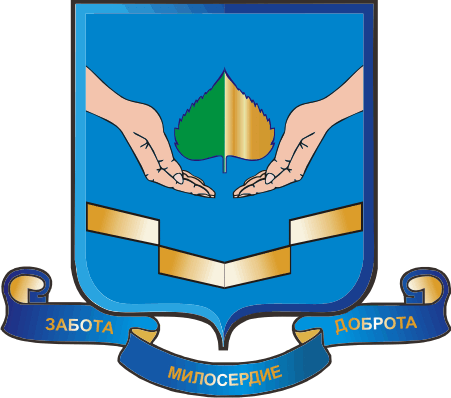 Развитие различных форм работы Министерства 
с негосударственными организациями и индивидуальными предпринимателями
Дневной уход за детьми с отклонениями в развитии, за взрослыми людьми с физическими или умственными недостатками
Планируется оказание поддержки социальным предпринимателям, работающим по следующим направлениям:
Реабилитационные заведения (без лечения) для наркоманов и алкоголиков
Учреждения, обеспечивающие уход за матерями-одиночками и их детьми
9
Министерство труда и социального развития Омской области
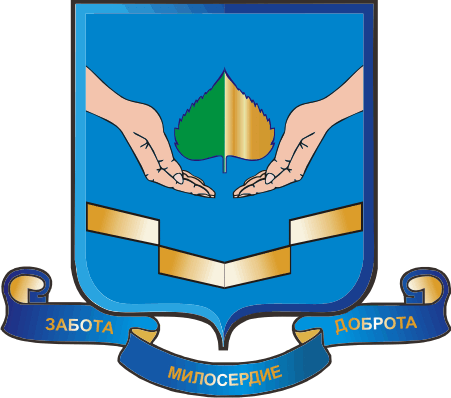 Формы реализации ГЧП
1  Софинансирование строительства или строительствочастным  сектором социально значимых объектов
1
Строительство детского психолого-педагогического реабилитационного центра "Вера. Надежда. Любовь" (с. Троицкое Омского района Омской области)(проект реализует ЗАО "Омскстройпроект" при поддержке "Центра инноваций социальной сферы")
Строительство корпуса бюджетного учреждения Омской области "Комплексный центр социального обслуживания населения Марьяновского района"
Осуществляется привлечение инвестора к строительству спального корпуса "Мать и дитя" реабилитационного центра для детей и подростков, расположенного в Чернолучинской зоне отдыха
10
Министерство труда и социального развития Омской области
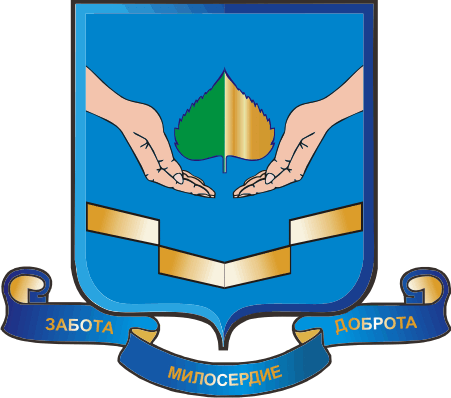 Формы реализации ГЧП
Использование потенциала социально ориентированных некоммерческих организаций (СОНКО) и индивидуальных предпринимателей
2
Вопросы государственной поддержки СОНКО регулируются следующими нормативными правовыми актами Омской области
Подпрограмма 
"Поддержка социально ориентированных некоммерческих организаций, осуществляющих деятельность на территории Омской области" государственной программы Омской области "Социальная поддержка населения"
Постановление Правительства Омской области от 13 марта 2013 года № 43-п "Об утверждении порядка определения объема и предоставления в  2013 – 2015 годах субсидий
 социально ориентированным некоммерческим организациям, осуществляющим деятельность в социальной сфере"
Приказ Министерстваот 27 марта 2013 года № 17-п "О реализации постановления Правительства Омской области от 13 марта 2013 года № 43-п"
11
Министерство труда и социального развития Омской области
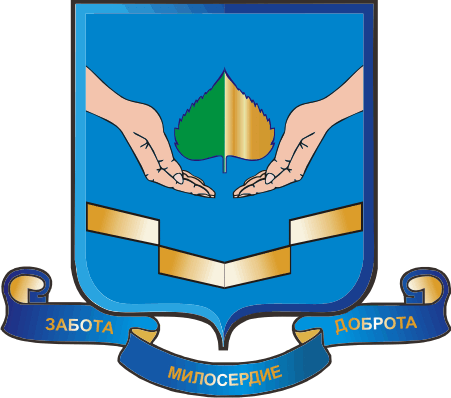 Министерством предоставлялись субсидии СОНКО на реализацию социально значимых проектов (программ)
2014 год
39 СОНКО
25,7 млн.руб.
Федеральный бюджет
21,9 млн. руб.
Областной бюджет
   3,8 млн. руб.
12
Министерство труда и социального развития Омской области
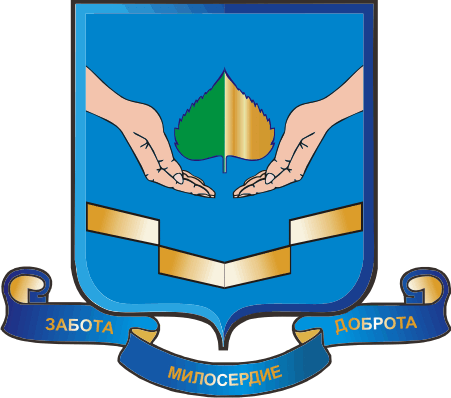 Новое направление  - реализация проектов СОНКО совместно с государственными учреждениями
Улучшение качества социального обслуживания населения
Государственные учреждения, находящиеся в ведении Министерства
СОНКО
13
Министерство труда и социального развития Омской области
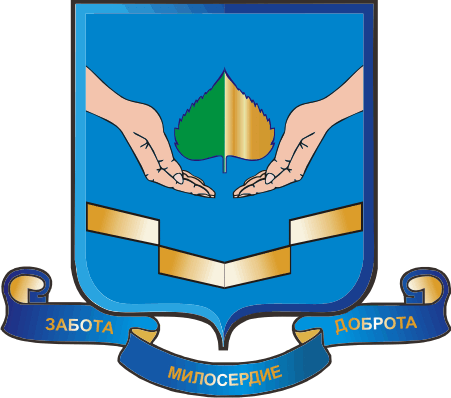 Проект постановления Правительства Омской области, предусматривающий внесение изменений в Порядок определения объема и предоставления в 2013 – 2015 годах субсидий
 СОНКО, осуществляющим деятельность в социальной сфере
Порядок определения объема и предоставления 
субсидий СОНКО
изменения
Главная задача – определение дальнейшего порядка предоставления субсидий СОНКО, обозначить наиболее востребованные социумом направления деятельности СОНКО, помочь им в реализации совместных проектов, уйти от отраслевой ограниченности.
Обеспечение экономии бюджетных средств
Удовлетворение спроса населения на социальные услуги
14
Министерство труда и социального развития Омской области
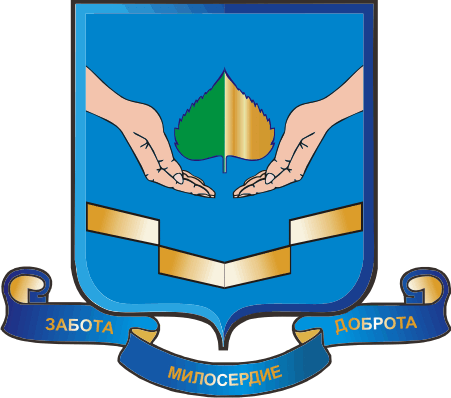 Предложения в проект решения Коллегии:
Территориальным органам Министерства и государственным учреждениям Омской области проработать вопрос привлечения частных инвесторов для строительства (ремонта) учреждений в рамках государственно-частного партнерства
Департаменту социального обслуживания Министерства, управлению демографической и семейной политики Министерства:  - оказывать содействие "Центру инноваций социальной сферы" в подборе кандидатов для обучения по направлению "Социальное предпринимательство";
   осуществлять информационную поддержку лучших инициатив и практик реализации проектов негосударственных организаций и частных лиц в социальной сфере;
   осуществлять консультационную поддержку социальных предпринимателей
Аналитическому отделу Министерства обеспечивать привлечение новых общественных организаций к решению актуальных вопросов социальной сферы
15
Развитие государственно-частного
партнерства в социальной сфере
 на территории Омской области
Докладчик: Шипилова Е.В. – 
первый заместитель Министра труда и социального развития Омской области
16